(Angular Resolutions via Hit Extrapolation)Effect of the ToF material budgeton the hpDIRC resolutionKentaro KawadeShinshu Univ.on behalf of the ePIC ToF simulation team
1
2025/1/21
ToF Simulation
This study was done by Shunichiro Muraoka,a student at Hiroshima University
Motivation of this study
Estimate the impact of BTOF material budgets on the outer hpDIRC angular resolution
To optimize the BTOF design and performance
Crucial inputs for sensors, structures and readout PCBsto relax the tight requirement (O(1%) X/X0)

hpDIRC is a Cherenkov particle identification detector
→ Angular resolution at the surface is important
Requirement (6 GeV/c): Δθ = 0.5 [mrad]
Material budget of BTOF Affects on angular resolution due to multiple scattering effectsDetermine the upper limit of the BToF material budget
hpDIRC: high performance Detection of Internally Reflected Cherenkov light
TOF (64cm)Outer MPGD (72.5cm) DIRC (75.5cm)
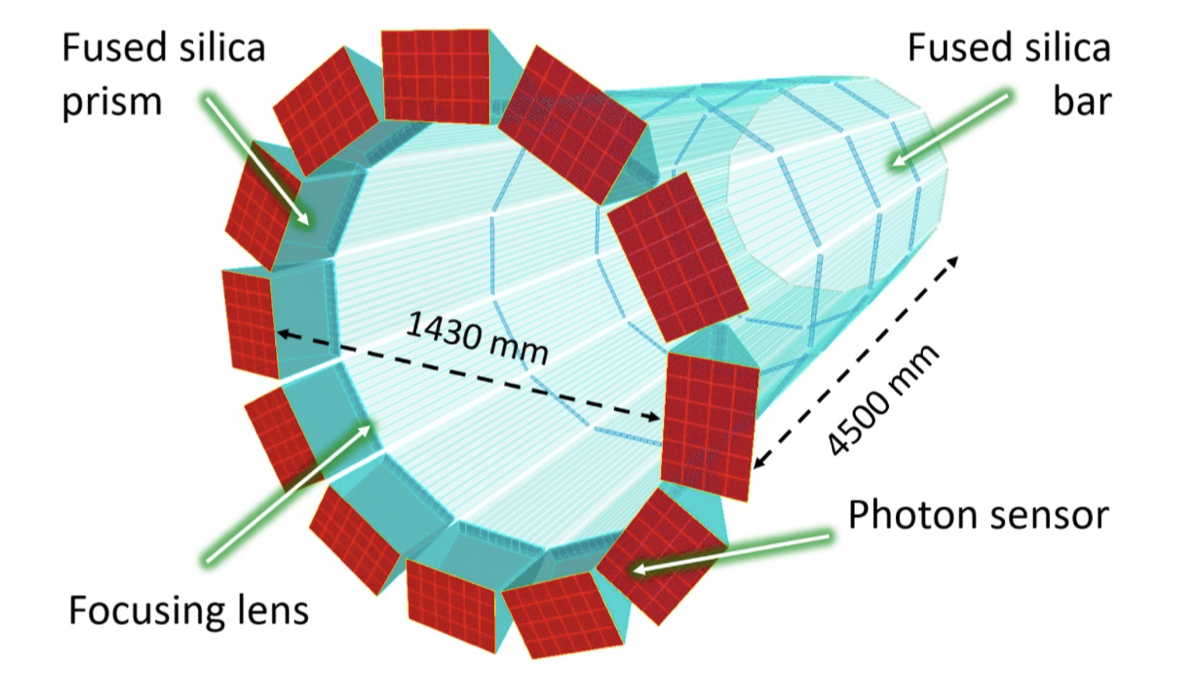 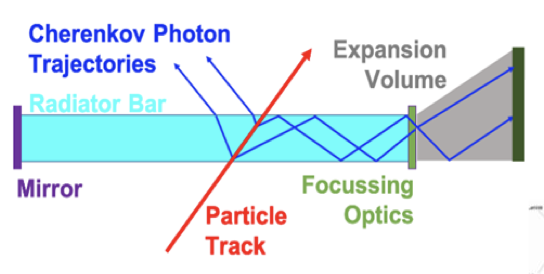 ToF Simulation
2025/1/21
3
Simulation
Original sensor position
New definitoin
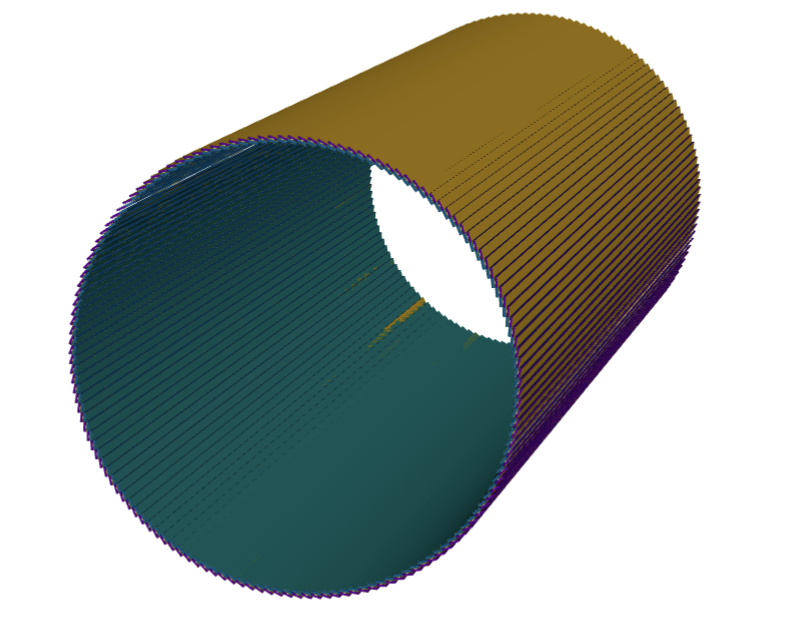 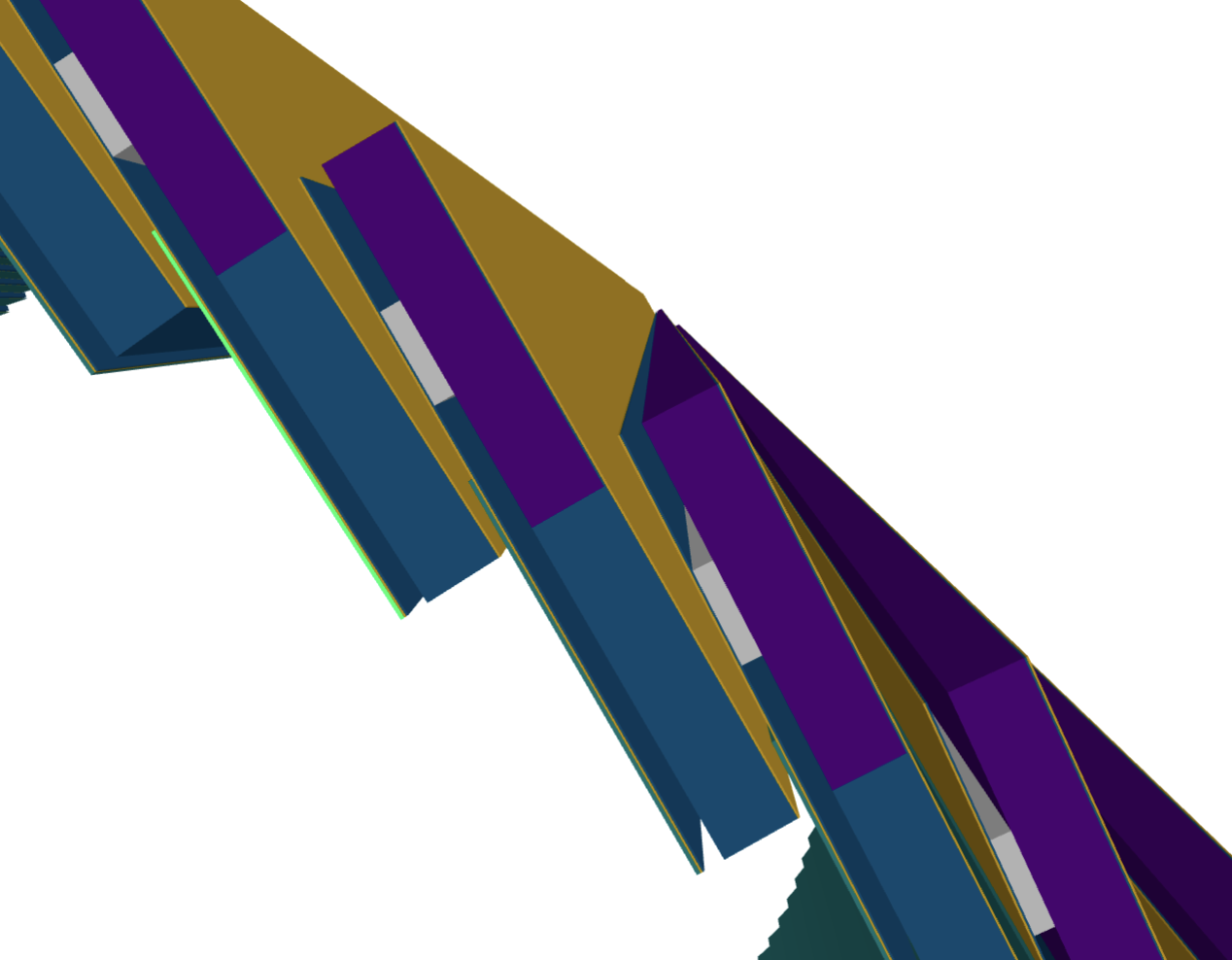 BToF Support structure 5.8 mm
ToF Simulation
2025/1/21
4
Tracking detail ① Full reconstruction
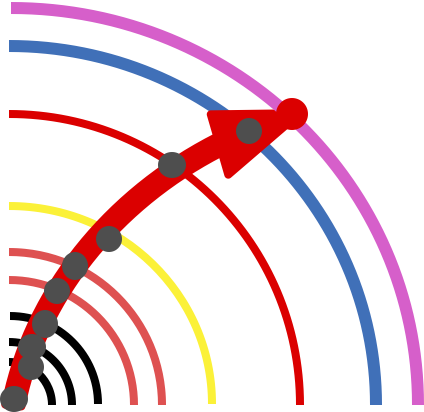 ToF Simulation
2025/1/21
5
Tracking detail: ② Fast reconstruction
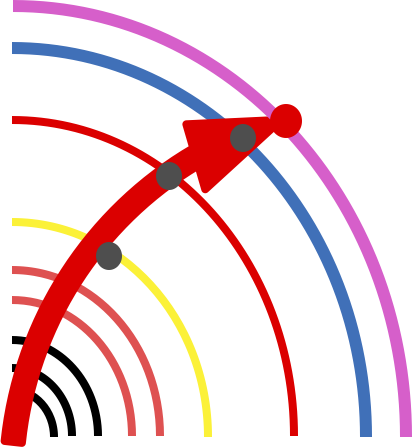 ToF Simulation
2025/1/21
6
Results: Angular resolution w/ full track
Angular resolution for various BTOF material
Tentative Conclusion: The BToF material budget does not have a drastic effect
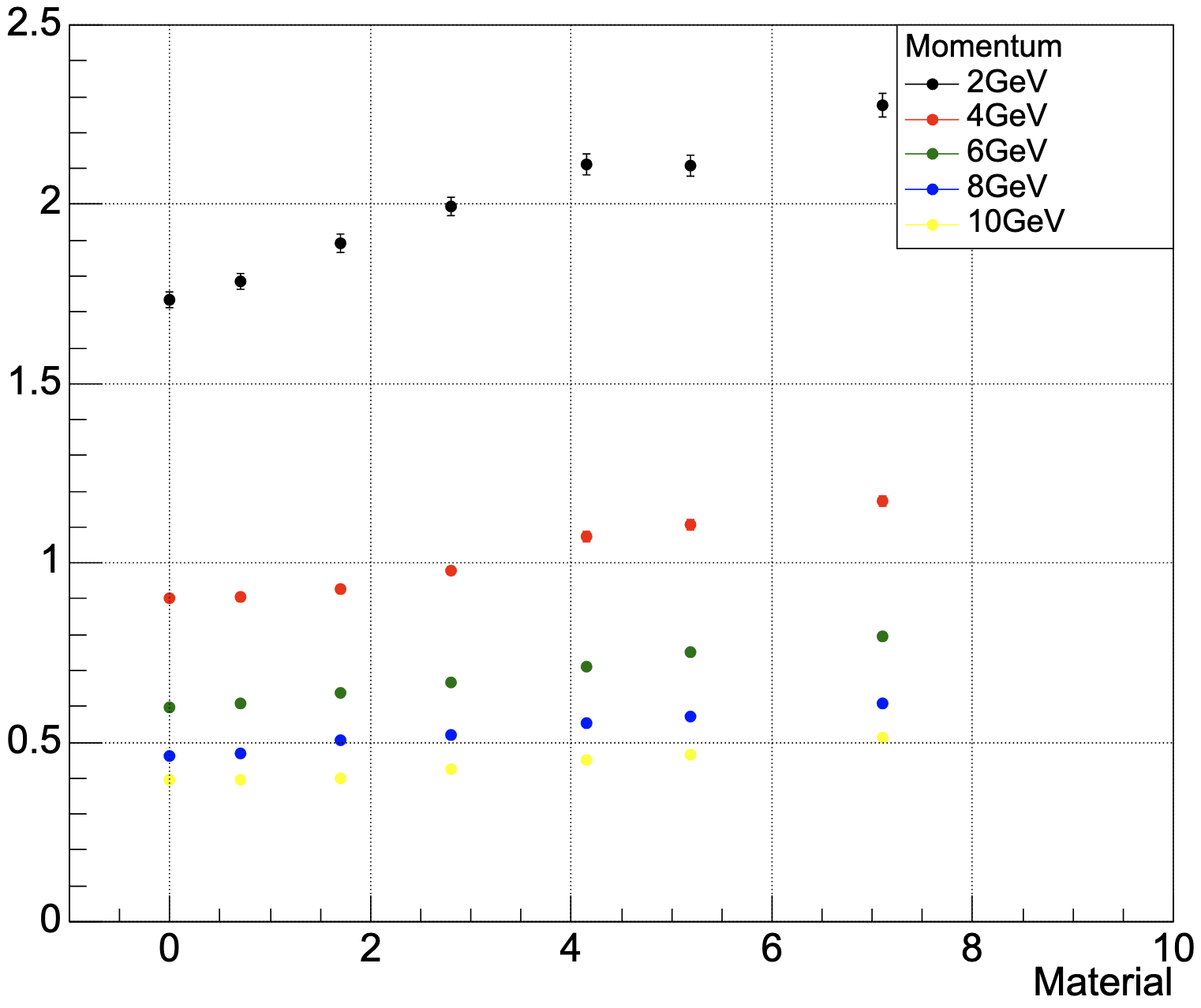 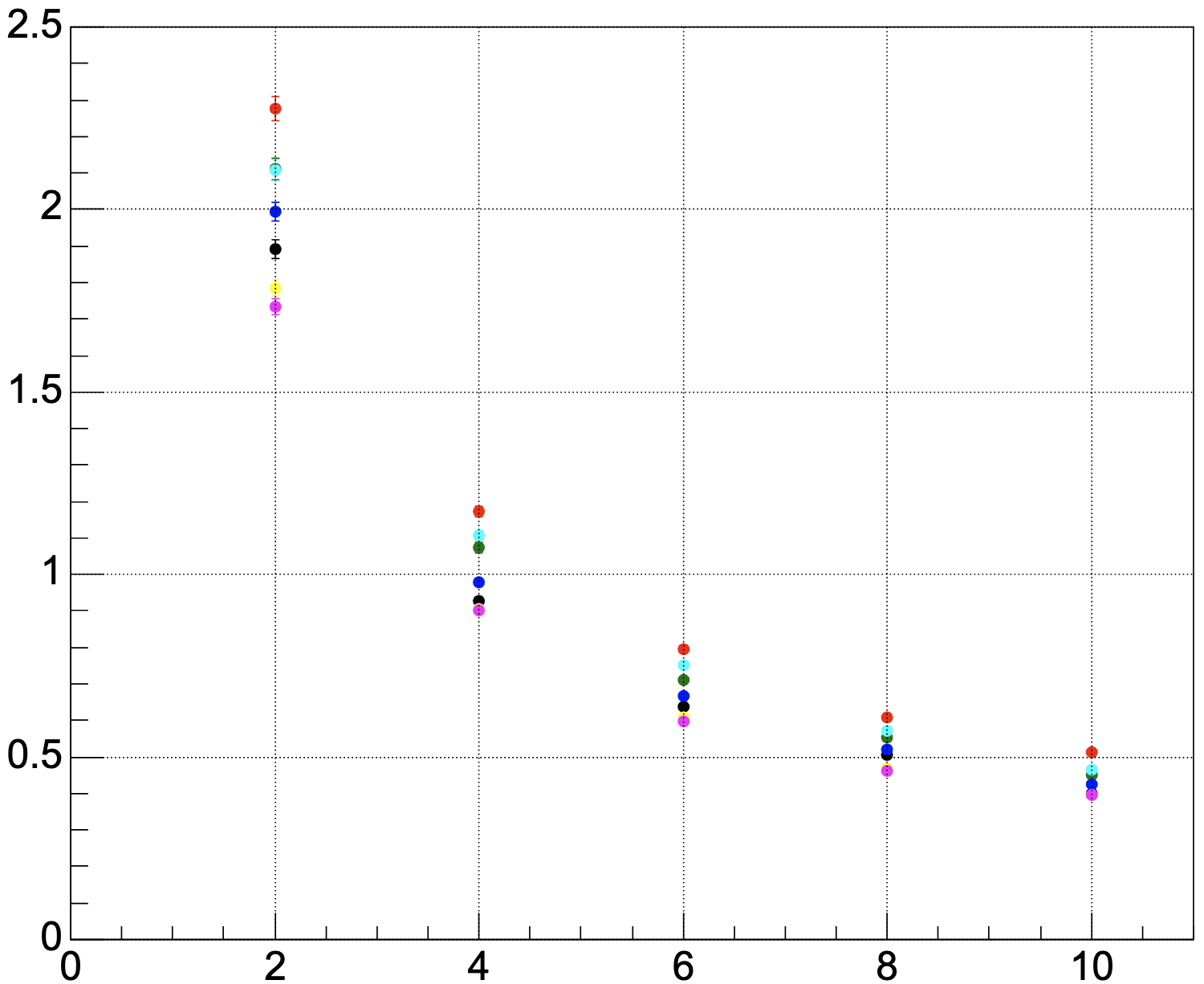 Aluminum [X/X0 ~ 7.1%]
pyrexGlass [X/X0 ~ 5.2%]
BoronOxide[X/X0 ~ 4.2%]
CarbonFiber[X/X0 ~ 2.8%]
CarbonFiber(50)[X/X0 ~ 1.7%]
CarbonFoam[X/X0 ~ 0.7%]
noBTOF material [X/X0 ~ 0%]
Angular resolution [mrad]
Angular resolution [mrad]
Req. 0.5 mrad for 6 GeV/c
Req. 0.5 mrad for 6 GeV/c
[X0/X]
Momentum [GeV]
ToF Simulation
2025/1/21
7
Comparison of reconstructed full track & fast track
Fast tracking showed better angular resolution at the lower momentum region
While full tracking showed better results at higher momentum region
Neither method satisfy the hpDIRC requirement (0.5 mrad for 6 GeV/c)
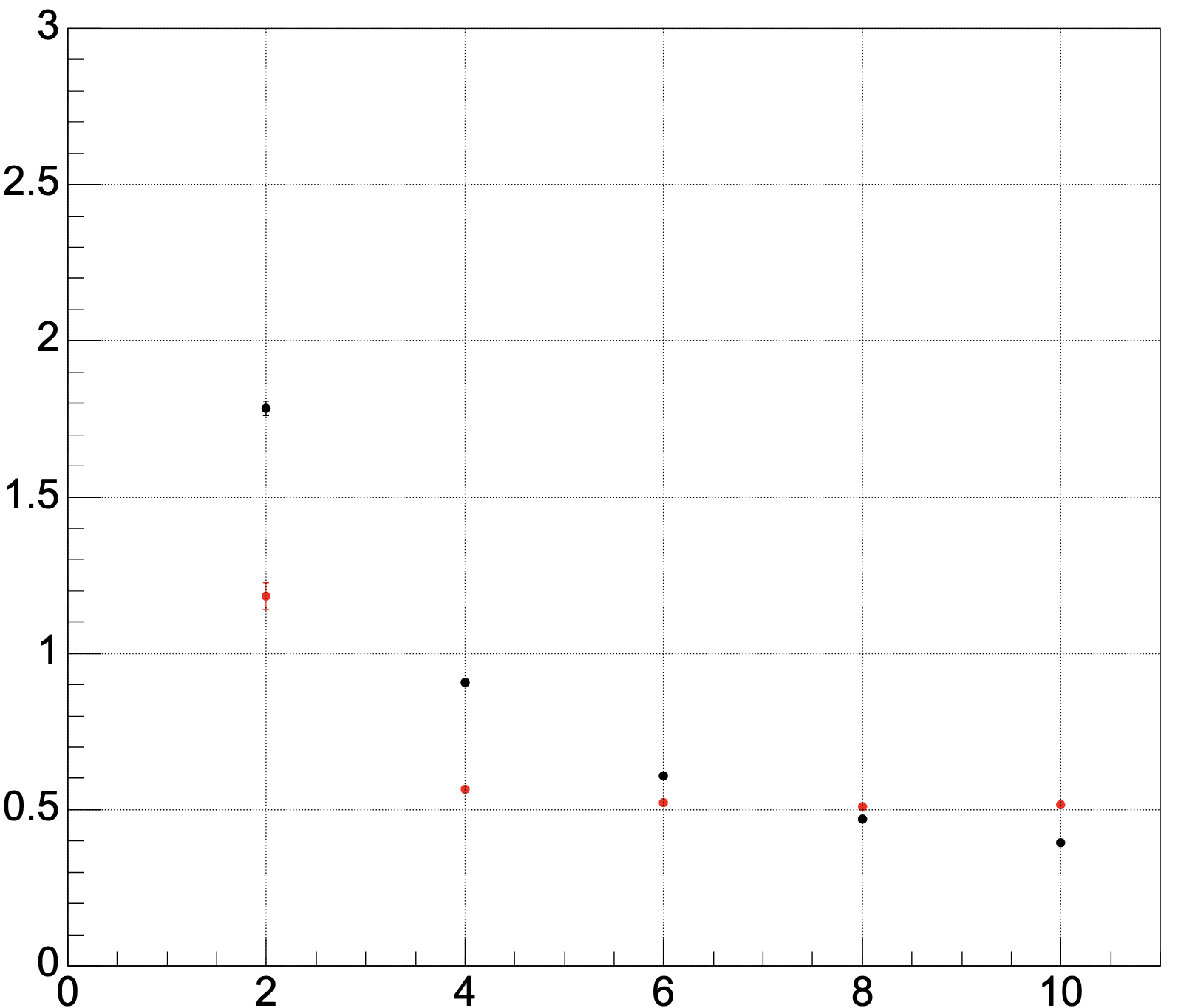 Using Reconstructed Fast Track
Using Reconstructed Full Track
ToF Simulation
2025/1/21
8
Momentum [GeV]
Summary
Simulation study is ongoing to determine the upper limit of the material budget of BTOF and optimize detector design

Angular resolution using Reconstructed Full Track
Slightly failed to meet the requirement of hpDIRC 0.5 mrad for 6 GeV/c particles

Angular resolution using Reconstructed Fast Track
showed better results in the low momentum region
Still not satisfy the hpDIRC requirement
Possibility to improve the angular resolution by making use of Tracklet
Tracklet: calculate the angle from only MPGD and BTOF hits Study ongoing, any comments or suggestions are highly welcome!

Angular resolution is not very sensitive to the BToF material budget
ToF Simulation
2025/1/21
9
Backup slides
10
2025/1/21
ToF Simulation
PID detectors and coverages